טקס חנוכת אנדרטה לציוןהצלת יהודי בולגריה במלה"ע השניהנערך בסופיה – בירת בולגריה ב-7 ביולי 2016
הטקס עוד לא התחיל – האנדרטה עדיין מכוסהבגן היפה לפני האקדמיה למדעים בלב סופיה
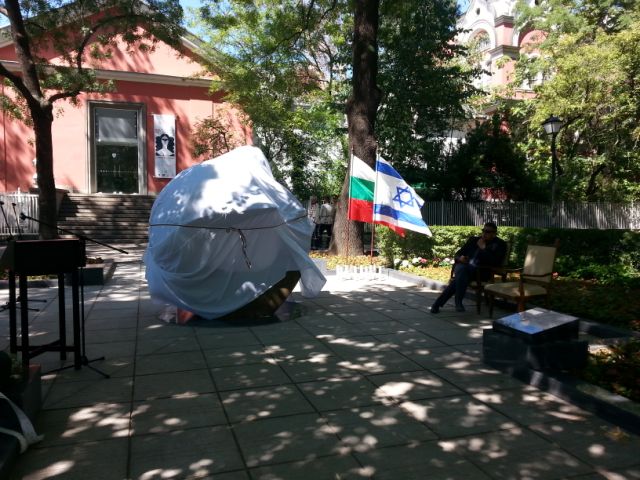 הקהל מתאסף בשטח הגן לקראת תחילת הטקס
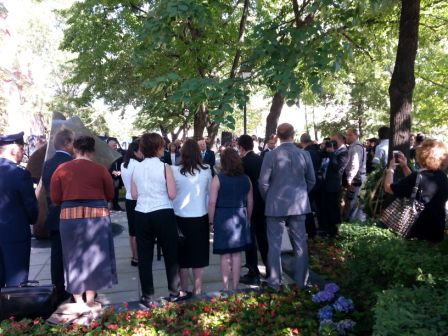 נשיא ישראל – רובי רבלין ברחבת הפסל,מתכונן לשאת נאום בתחילת הטקס
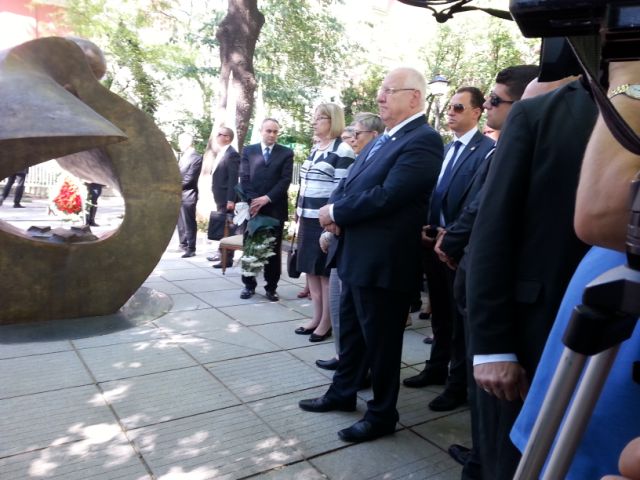 המארח – נשיא בולגריה, רוסן פלבנליאב
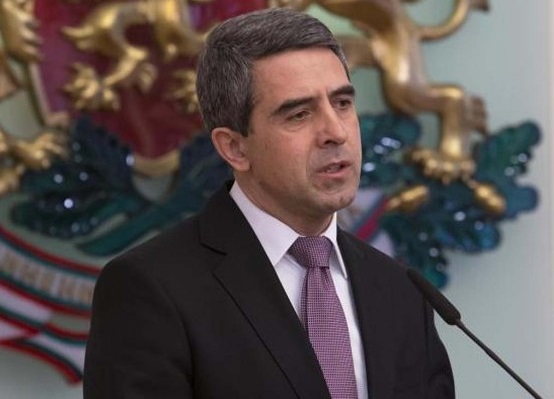 הנשיא שלנו – רובי ריבלין, נושא את נאומו
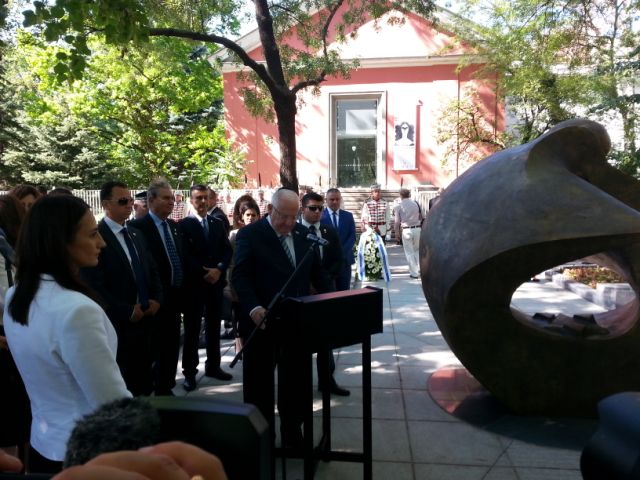 שני הנשיאים מניחים את זרי המדינותברקע מצד שמאל – נשיאת הפרלמנט הבולגרי
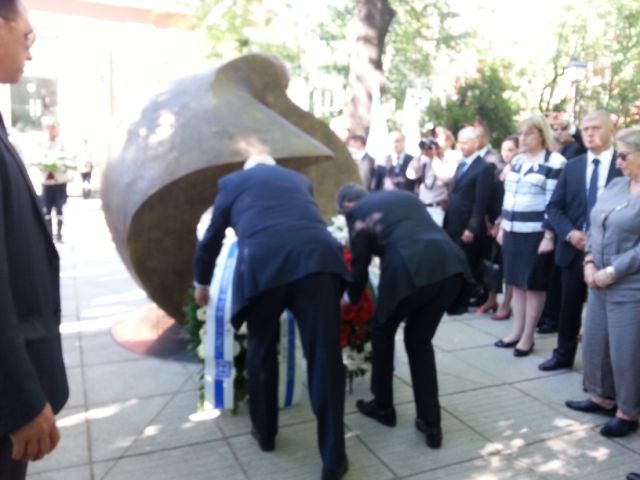 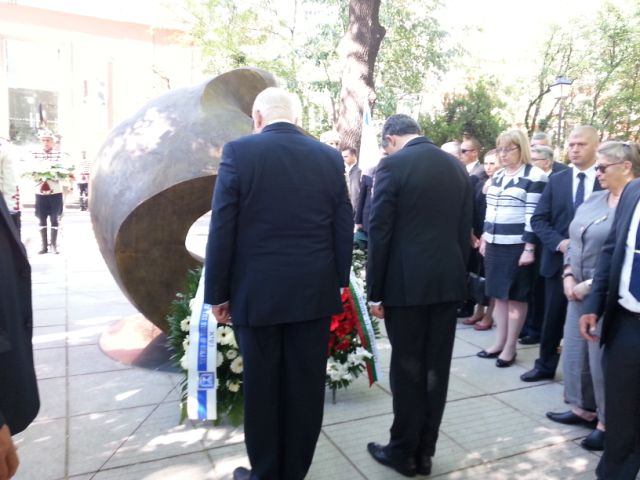 חיבוק נשיאותי...
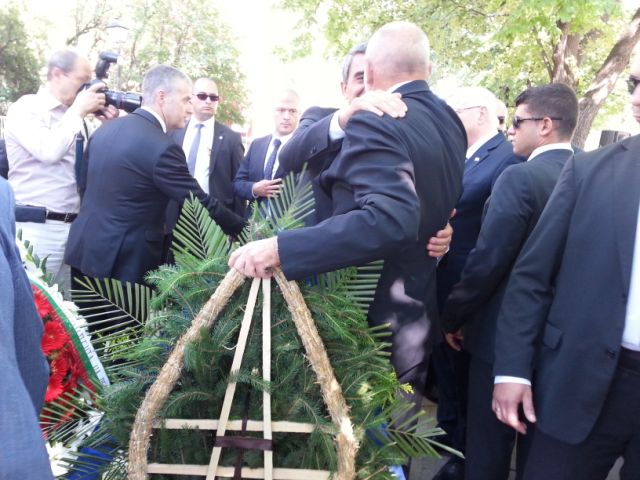 הנחת זרים נוספים
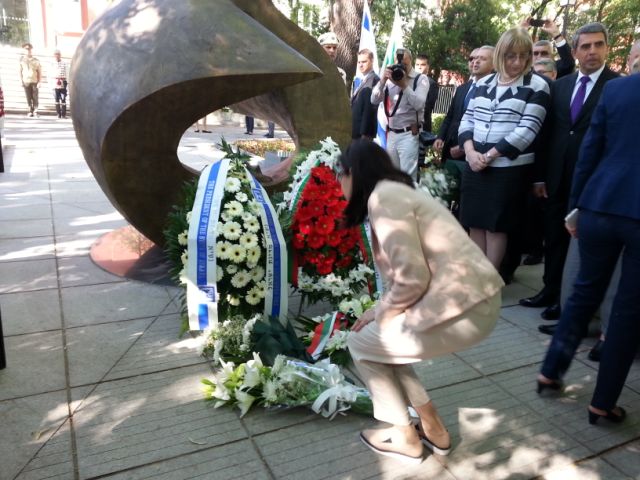 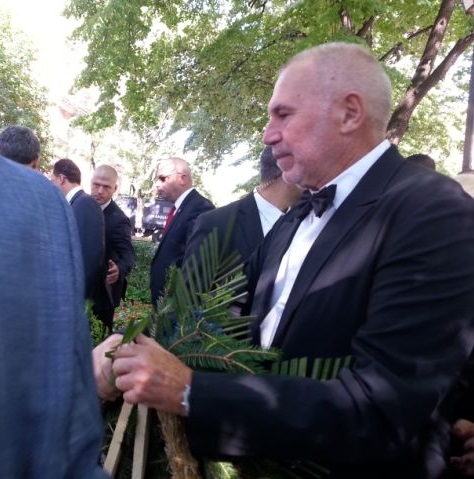 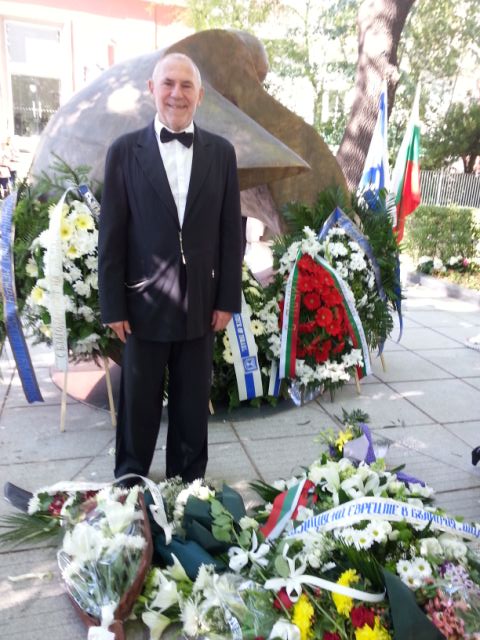 יו"ר האגודה לידידות ישראל-בולגריה, יצחק ליפובצקי, לפני ואחרי הנחת הזר
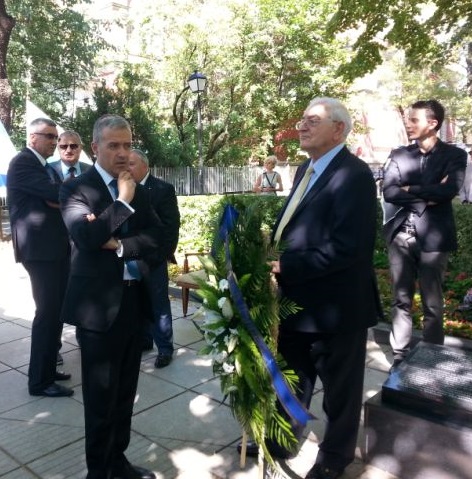 נציג איחוד עולי בולגריה, יצחק אינו, ניגש להנחת זר
יו"ר עמותת סלבדור, איזי אלמוג, מניח זר
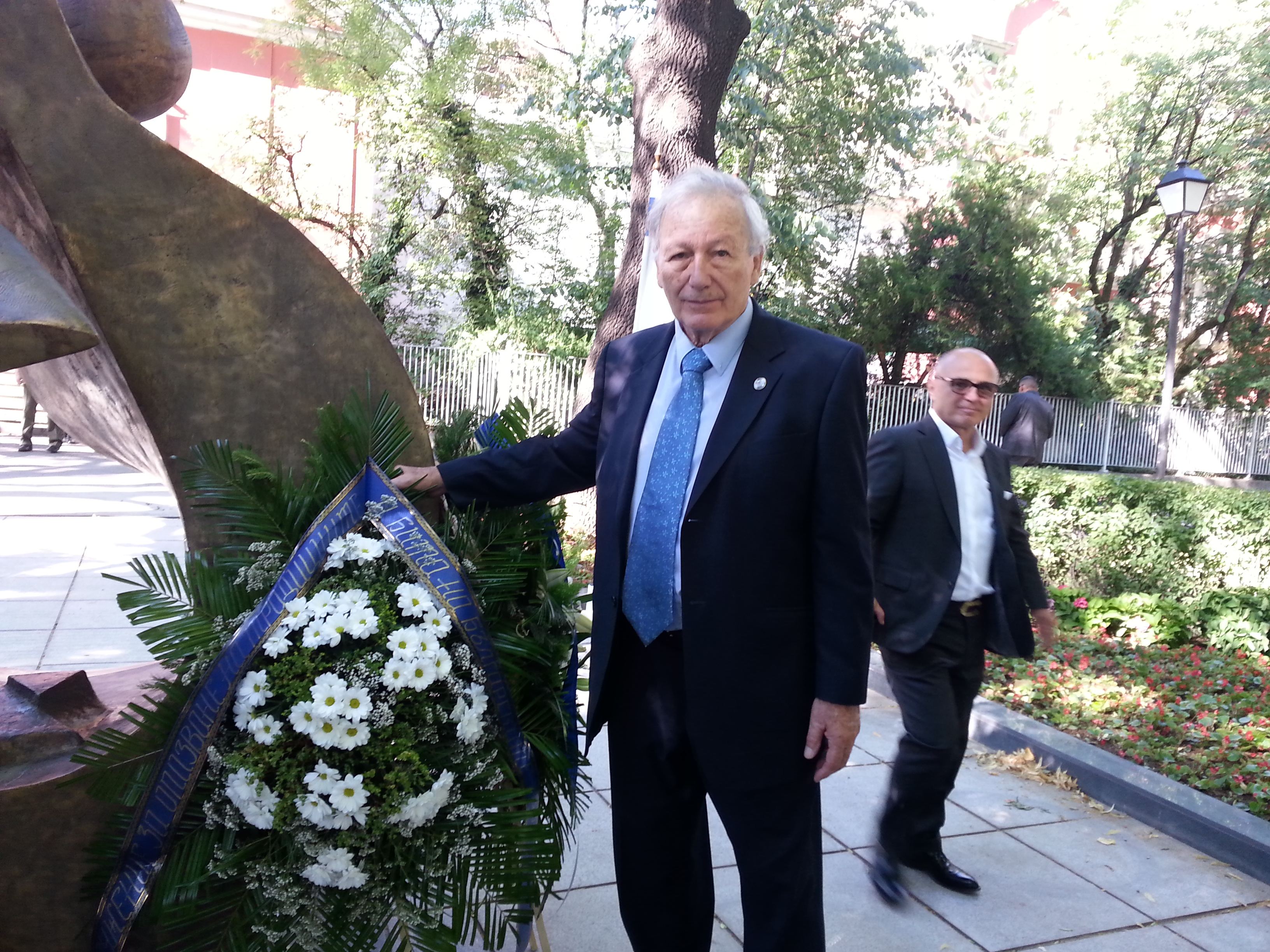 יו"ר לשכת המסחר ישראל בולגריה, ג'קי ארואטי ורעייתו עליזה, אחרי הנחת הזר שלהם
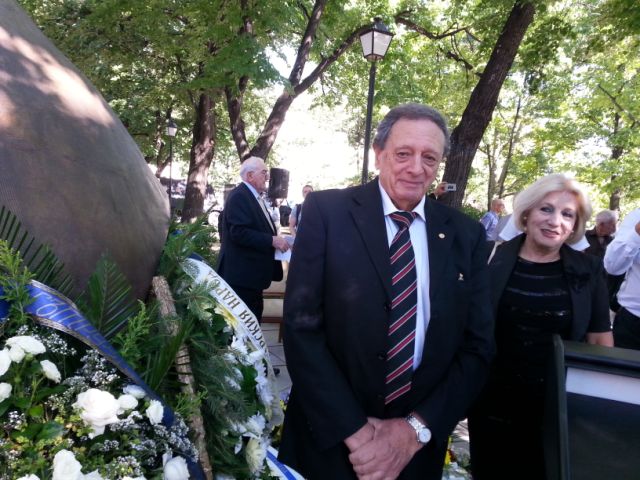 תם הטקס. בלב בירת בולגריה, אנדרטה להצלת יהודיה במלה"ע. נצפה בקרוב לאנדרטה דומה אצלנו בישראל.
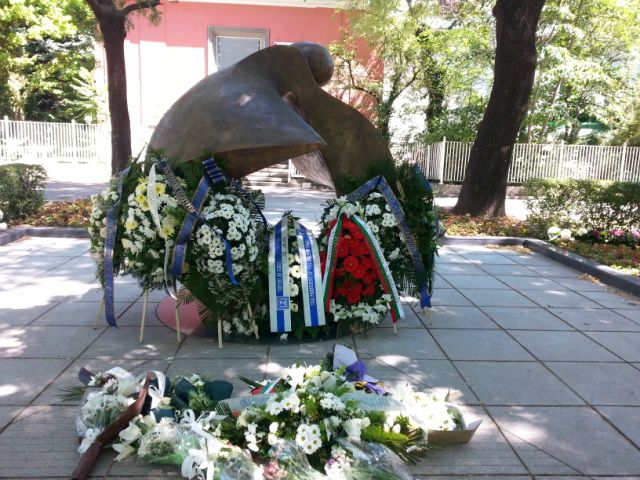